Спорт-это сила
Богаткин Дмитрий, средняя группа «Синички»
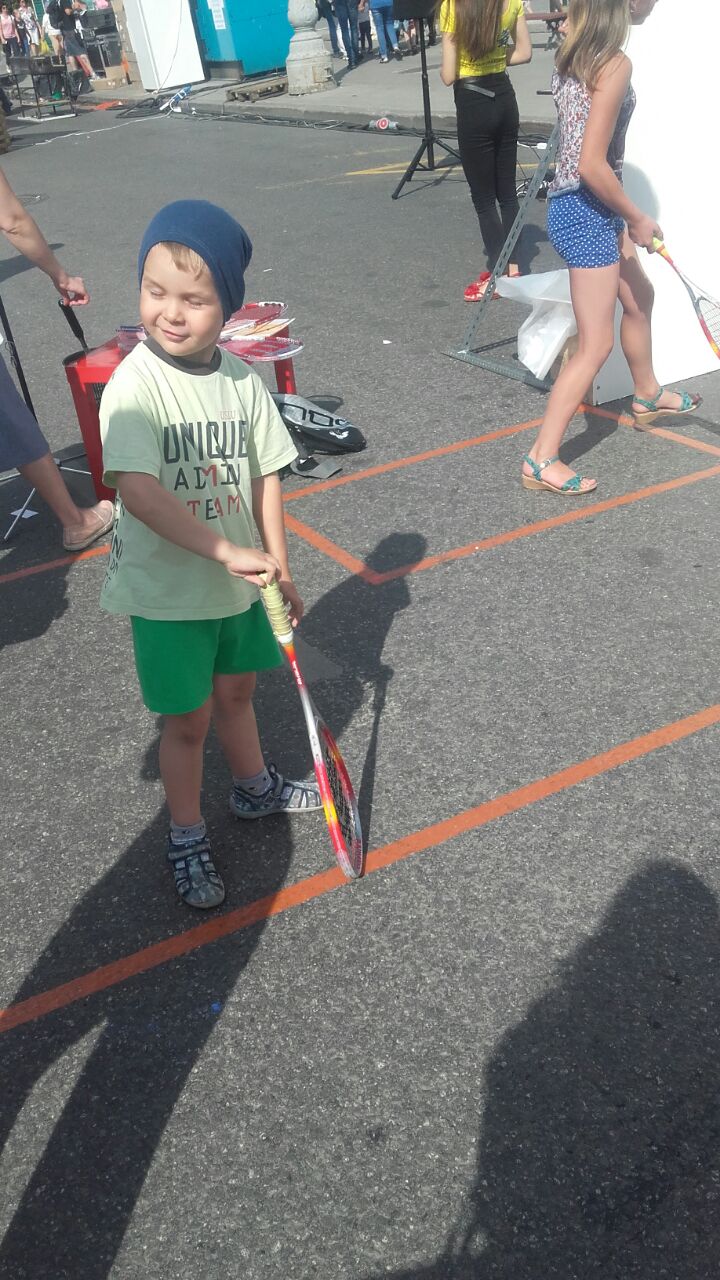 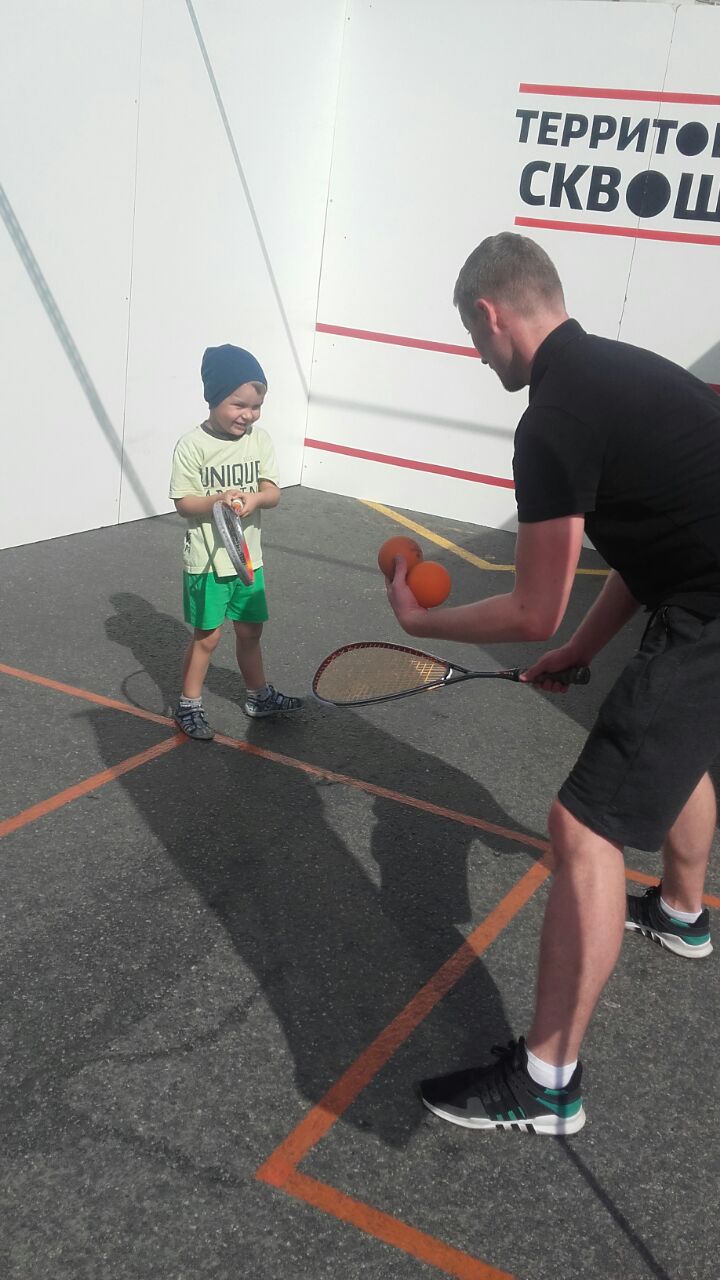 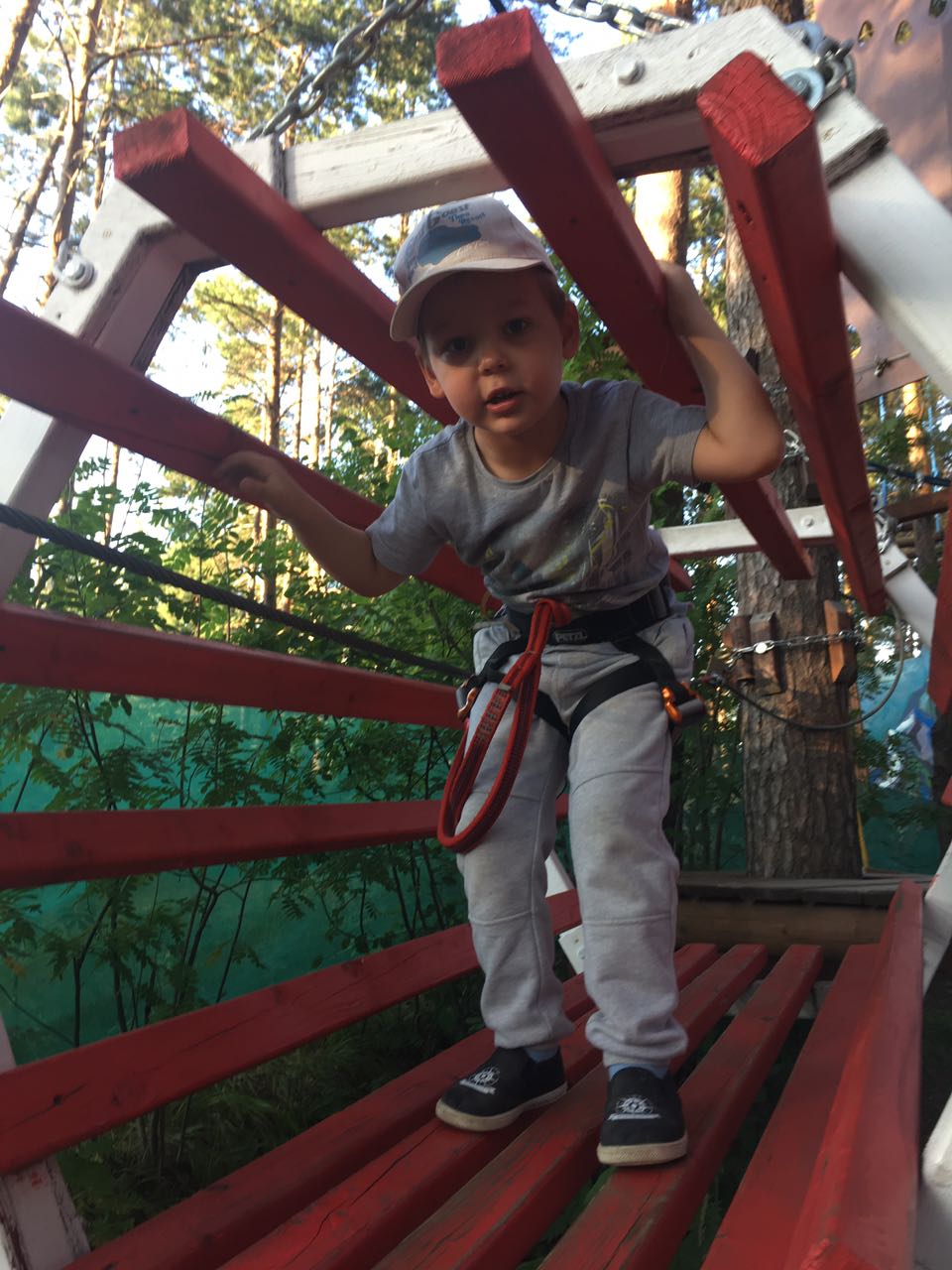 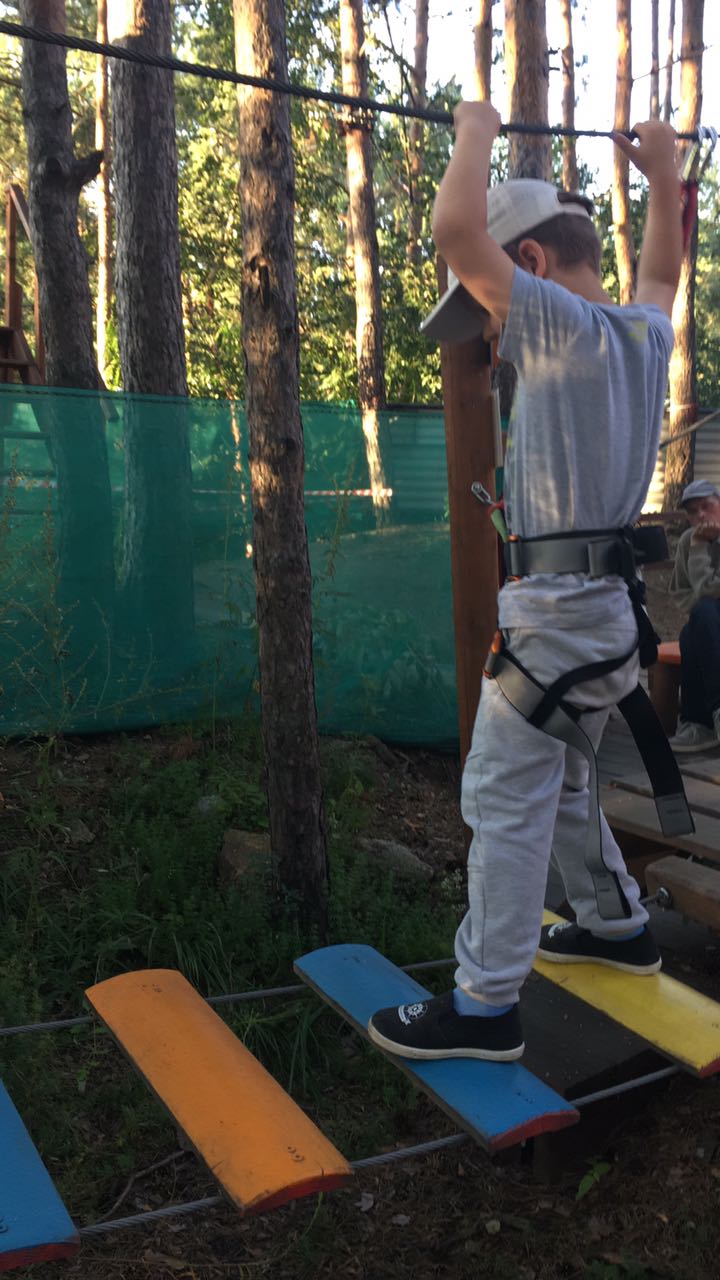 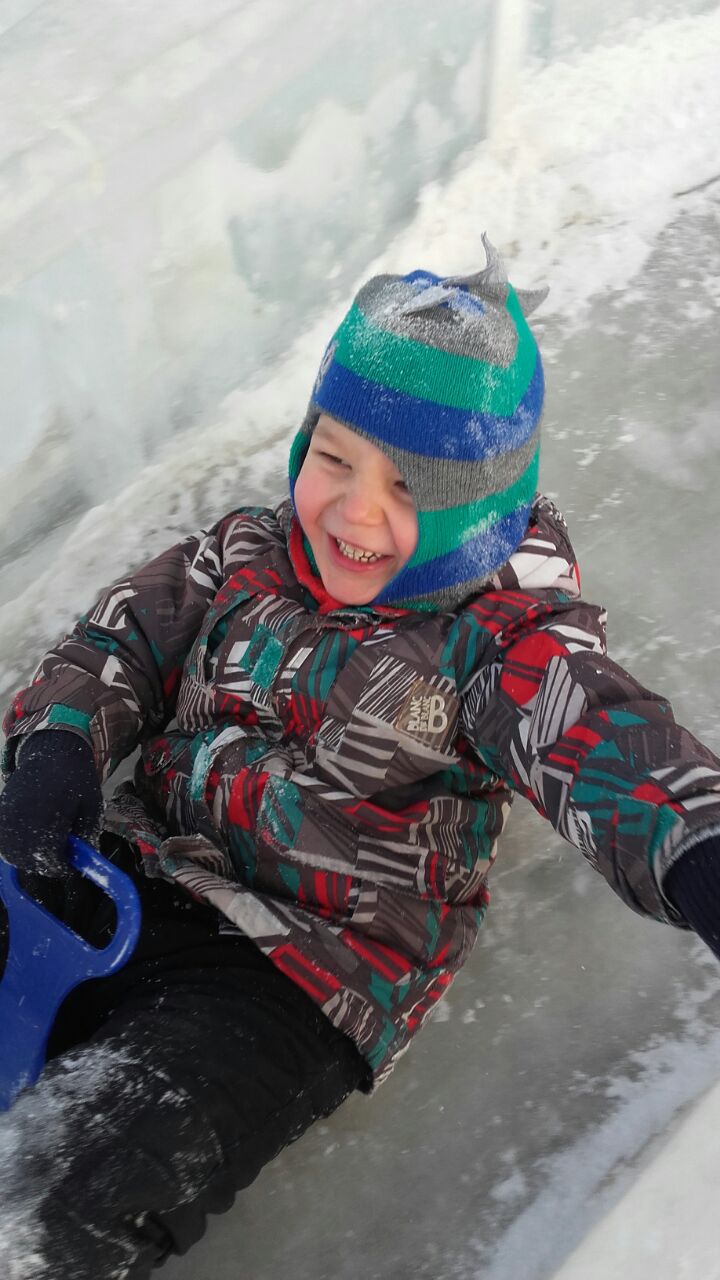 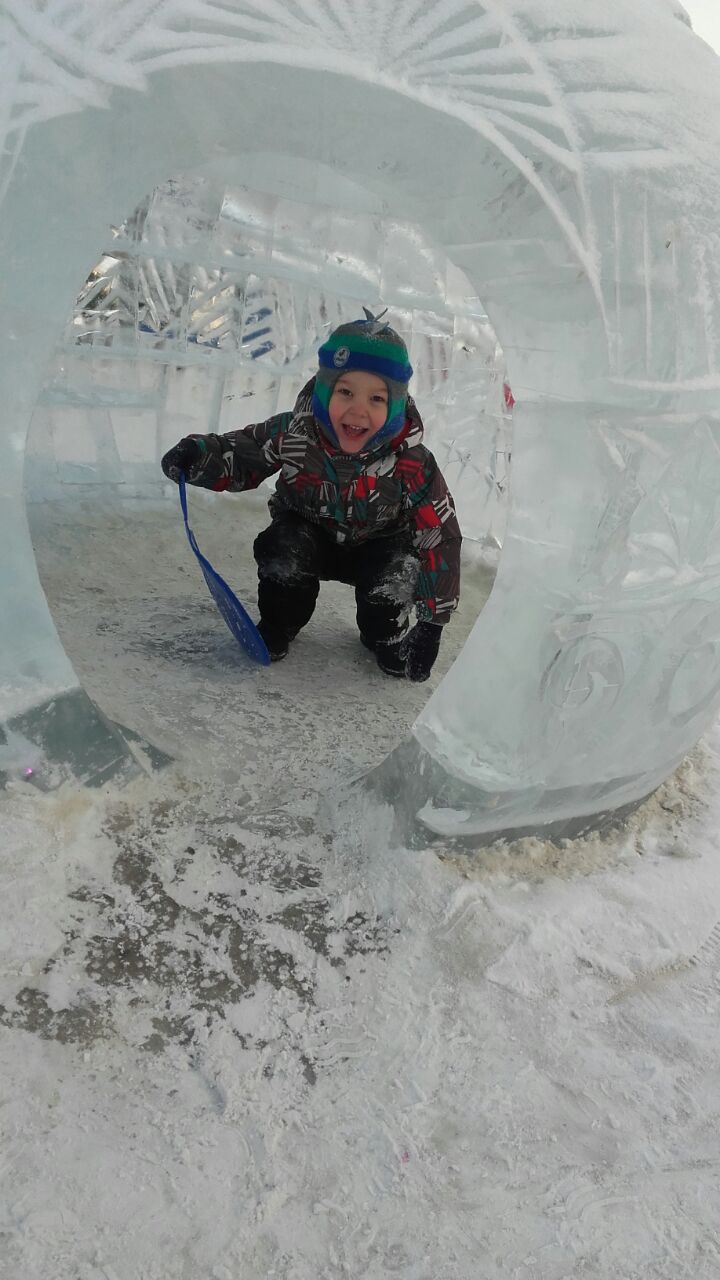 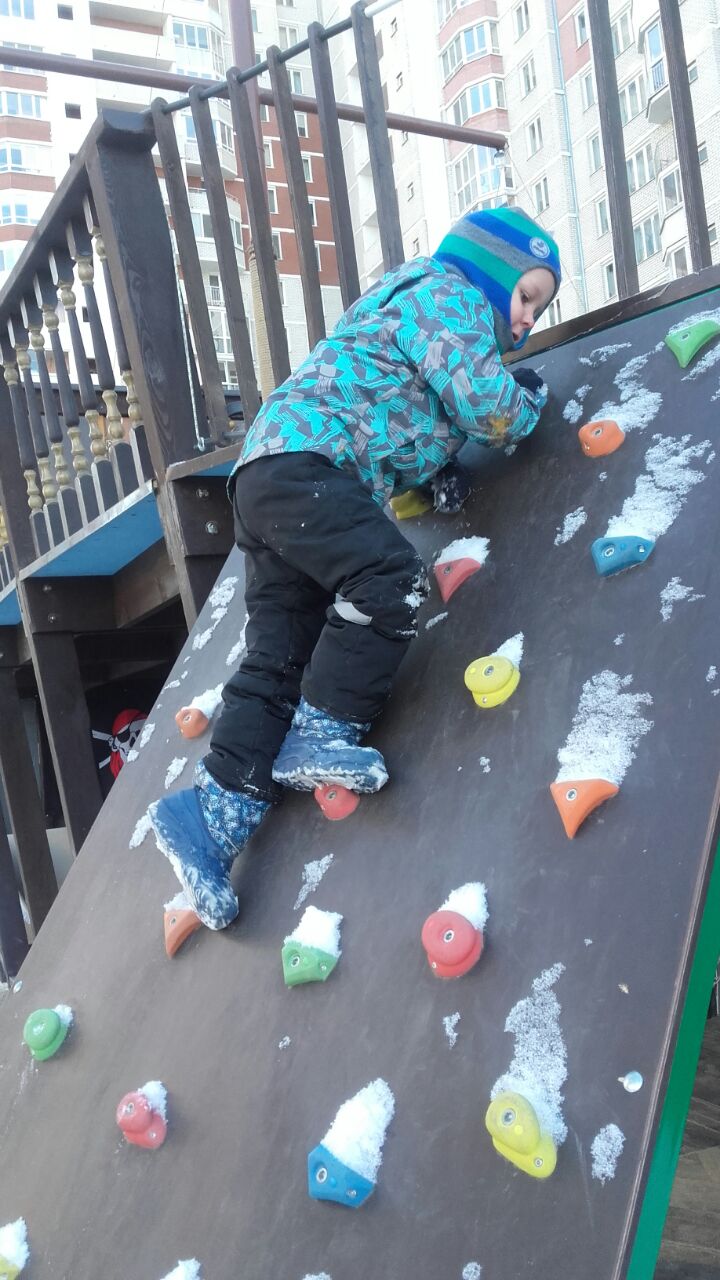 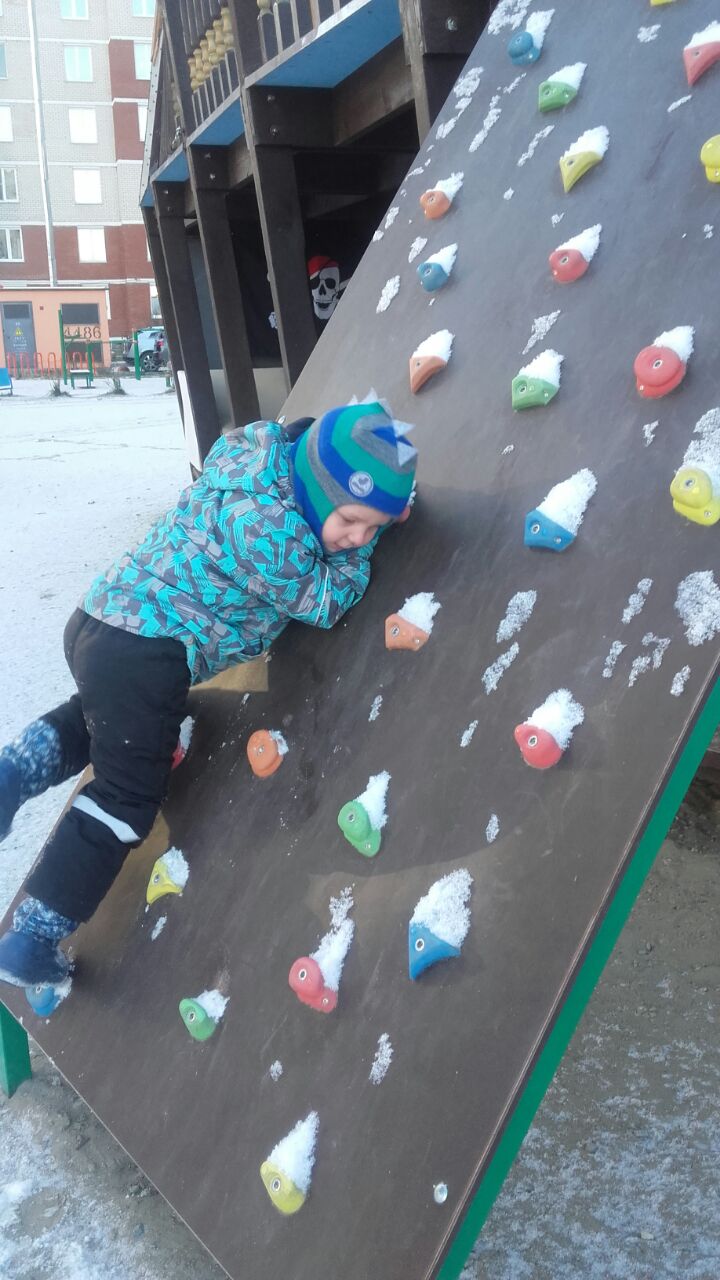 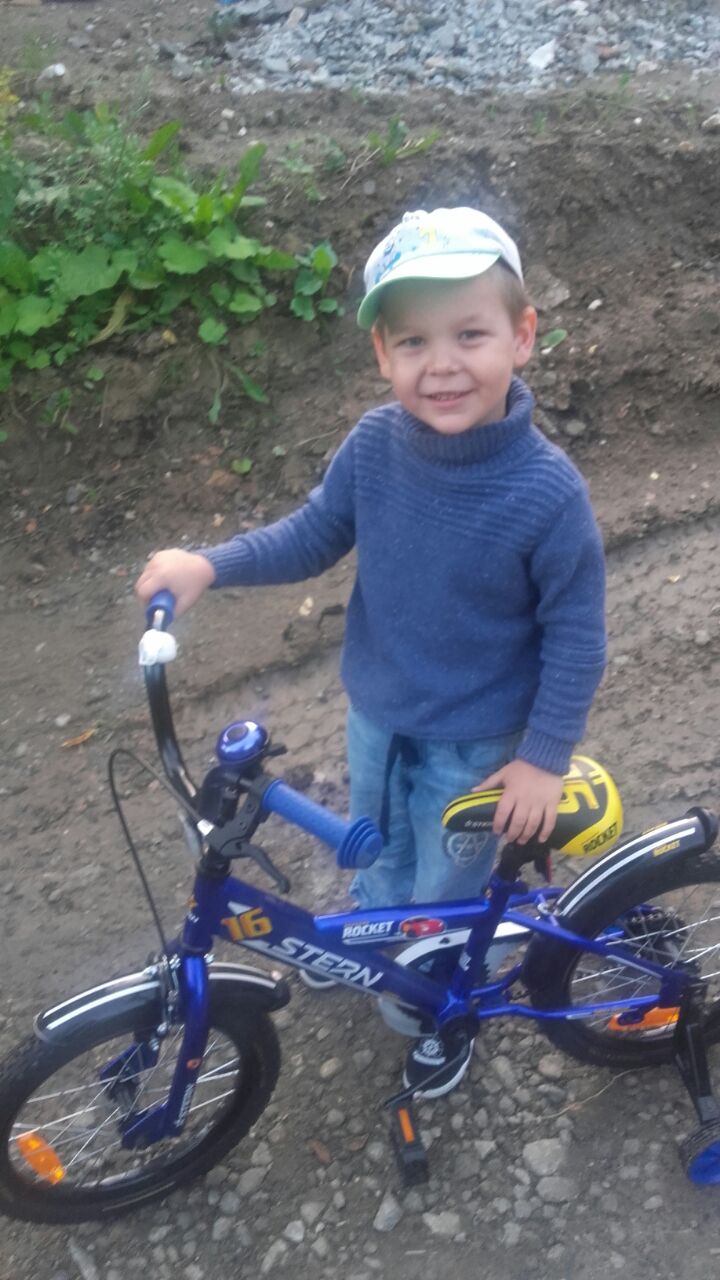 Спасибо за внимание 